Řečtina
klasifikace
geografické vymezení
chronologické vymezení
písmo
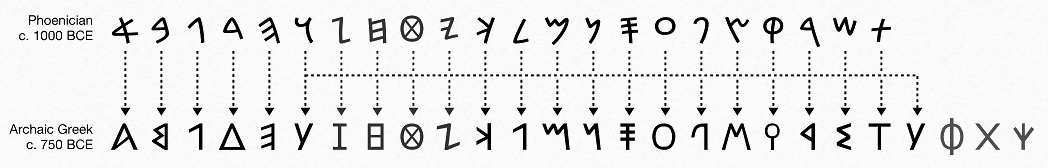 Řecké dialekty v Anatolii
dialekty klasické řečtiny v oblasti
iónský
aiolský
dórský
(post-)byzantské období
kapadočtí Řekové
pontští Řekové
Frýžština
klasifikace
geografické vymezení
chronologické vymezení
stádia frýžštiny
dochované texty
písmo
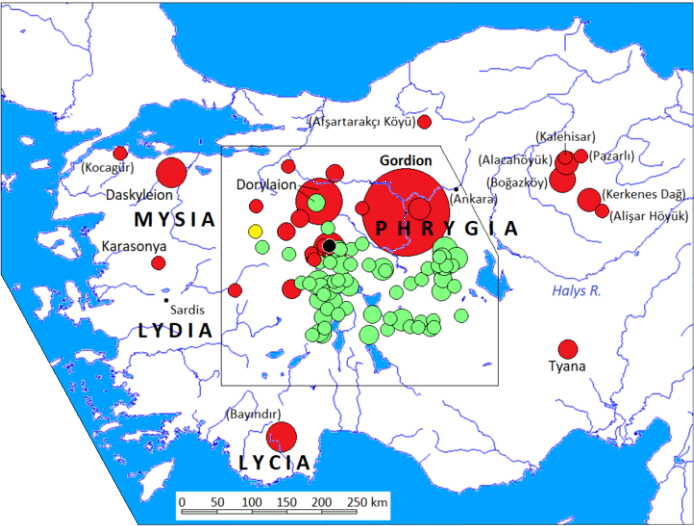 Frýžština - fonologie & morfologie
vokalický inventář


konsonantickýinventář
nominální flexe
rod
číslo
pád
nominální kmeny
verbální flexe
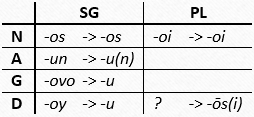 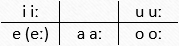 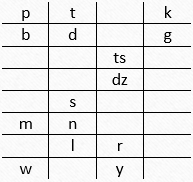 Staré neindoevropské jazyky regionu
churritsko-urartejské jazyky
churritština
urartejština
chattijština
Churritština
klasifikace
geografické vymezení
chronologické vymezení
dochované texty
písmo
Churritština - fonologie
vokalický inventář
konsonantický inventář
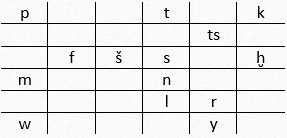 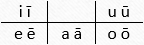 Churritština - morfologie
nominální flexe
člen
přivlastňování
číslo
pád
Suffixaufnahme
pronomina
enklitická
samostatná



verbální morfologie
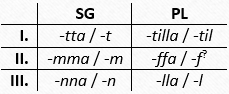 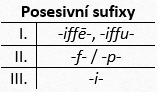 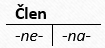 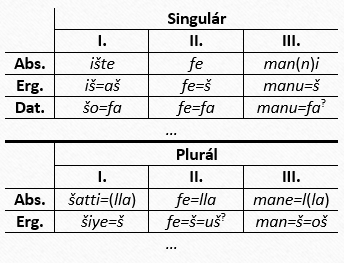 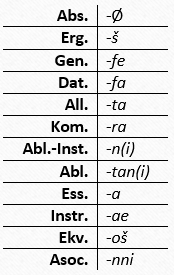 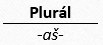 Urartejština
klasifikace
geografické vymezení
chronologické vymezení
dochované texty
písmo
Chattijština
klasifikace
geografické vymezení
chronologické vymezení
dochované texty
písmo